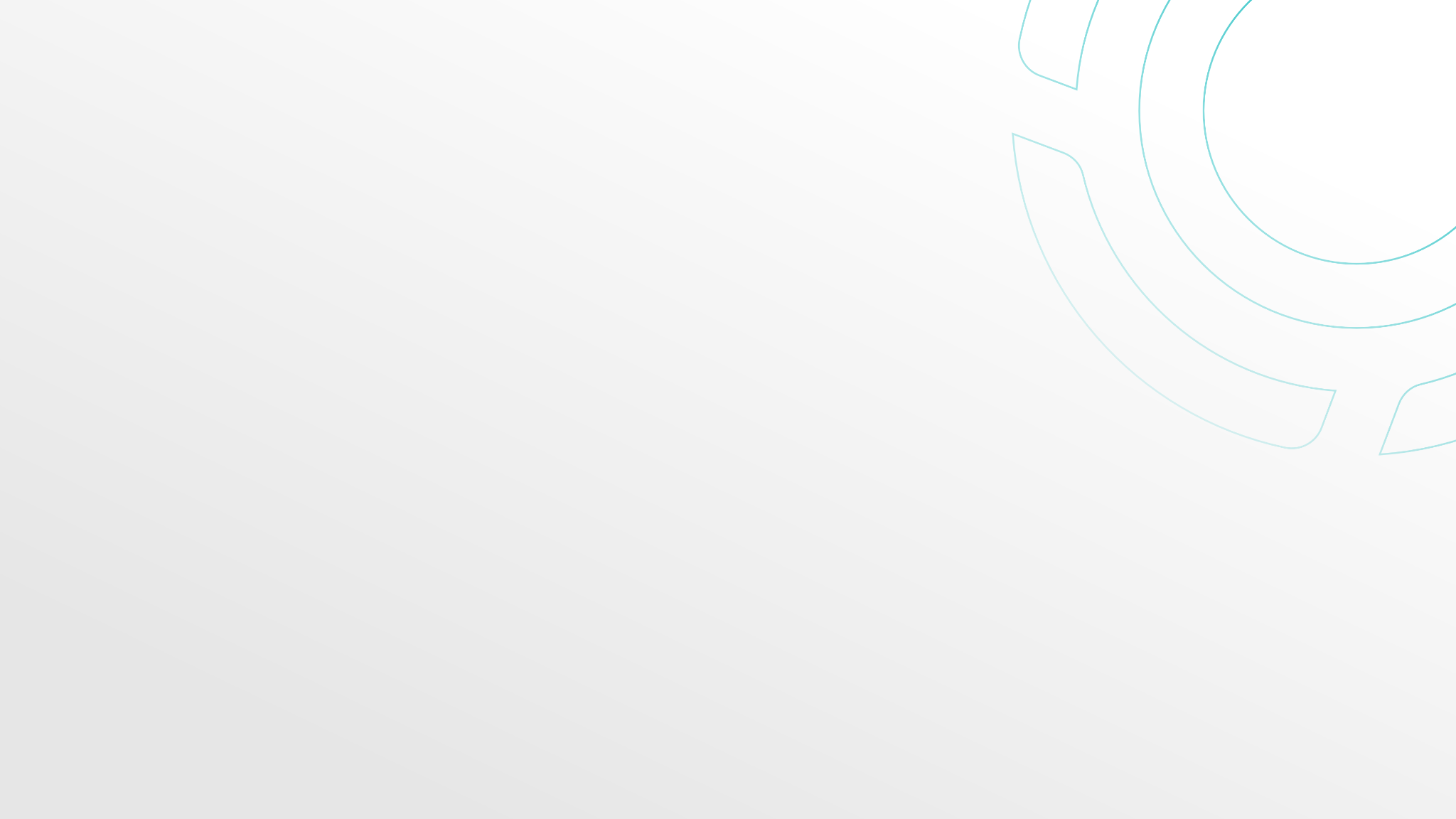 Общая информация по использованию ЕСВМ Алматы
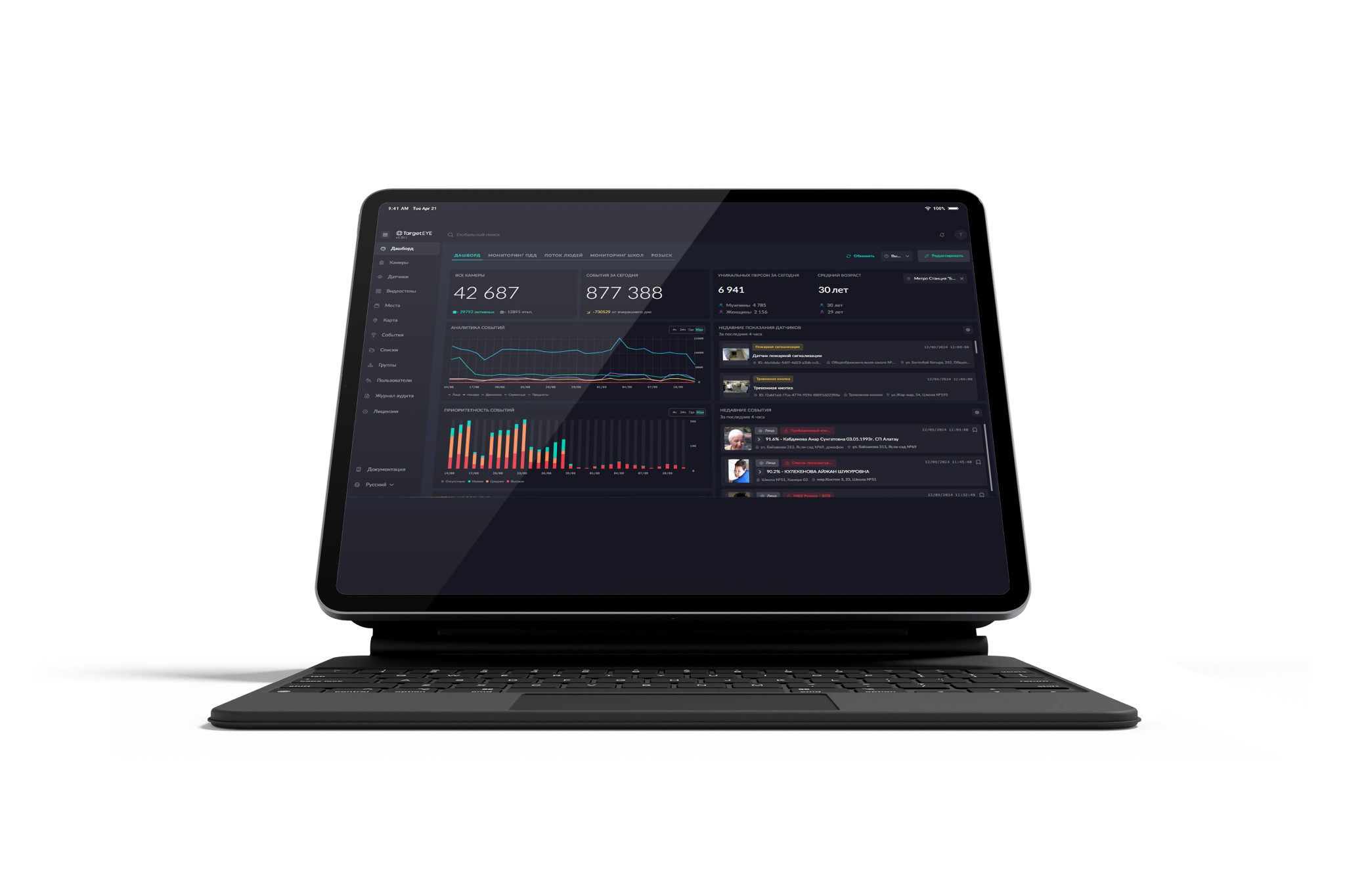 > 50 000 до конца года
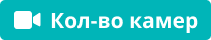 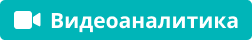 До конца года
Камеры: > 5 000
Сейчас
Камеры:  > 2 300
Лица:  > 1 300
Номера:  > 300
Оставленные предметы:  > 50
Нарушения ПДД:  > 500
Скопление людей/авто:  > 250
Лица:  > 3 000
Номера:  > 1 000
Оставленные предметы:  > 100
Нарушения ПДД:  > 1 000
Скопление людей/авто:  > 500
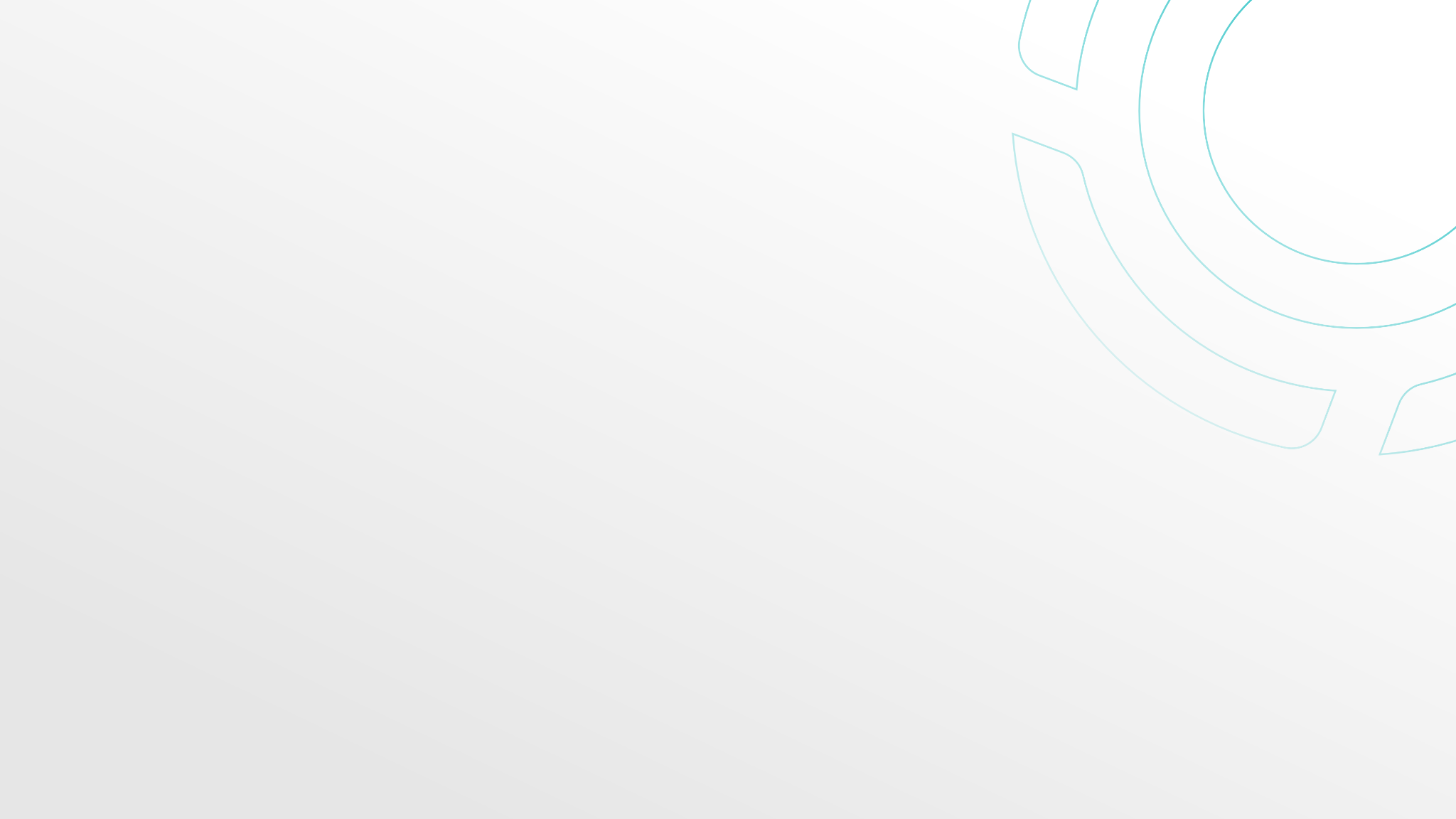 Реализована интеграция платформы ЕСВМ с 
картой событий ЦОУ ДП
Интеграция платформы ЕСВМ с картой событий ЦОУ ДП 102 для оперативной реакции
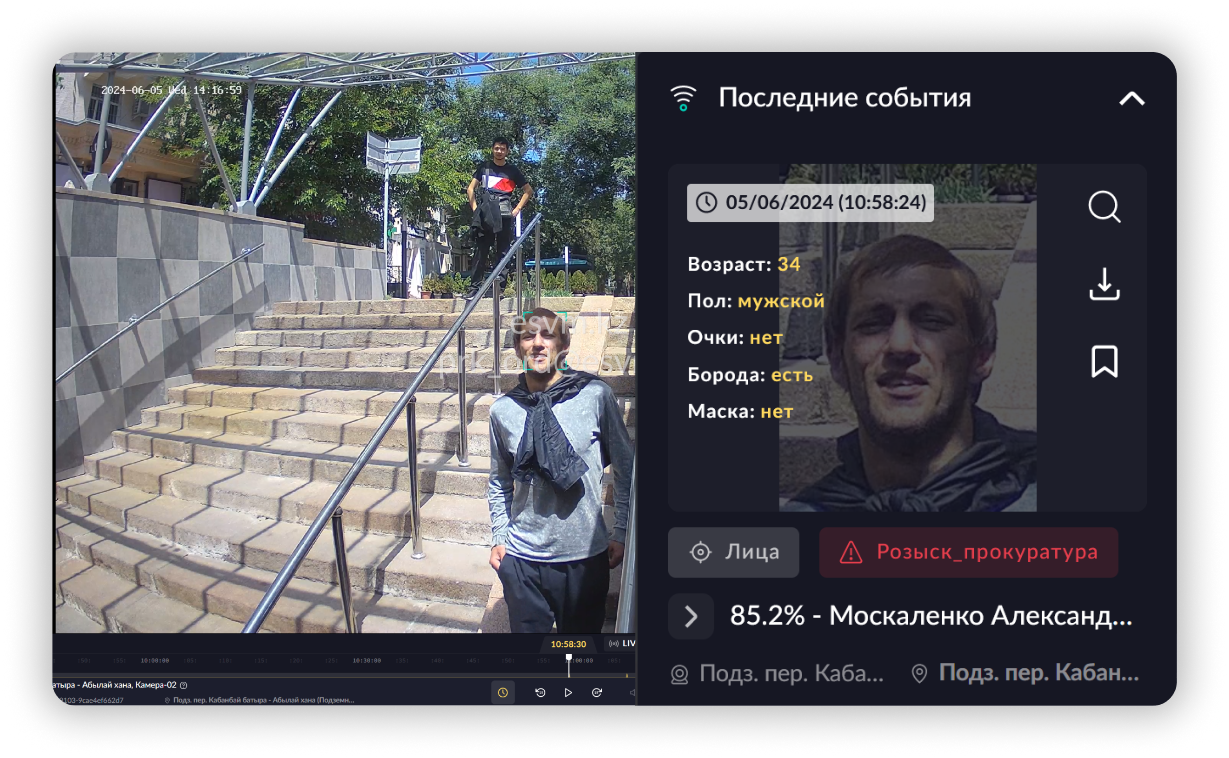 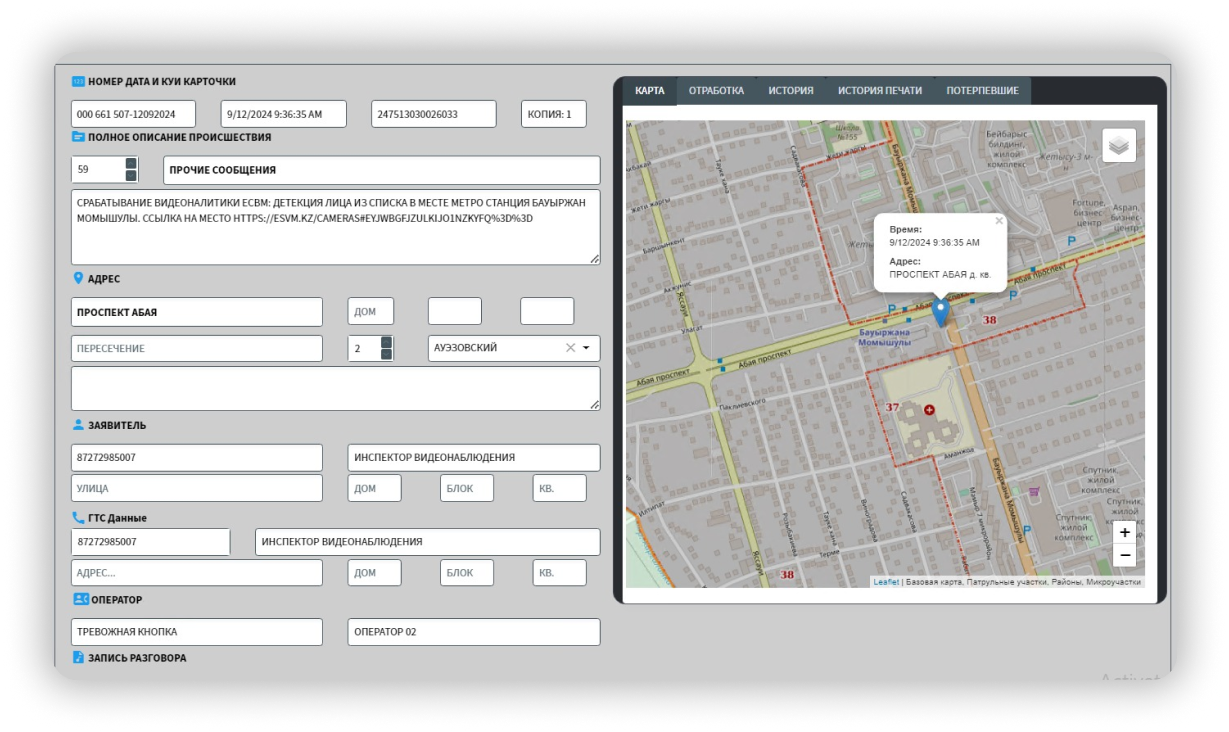 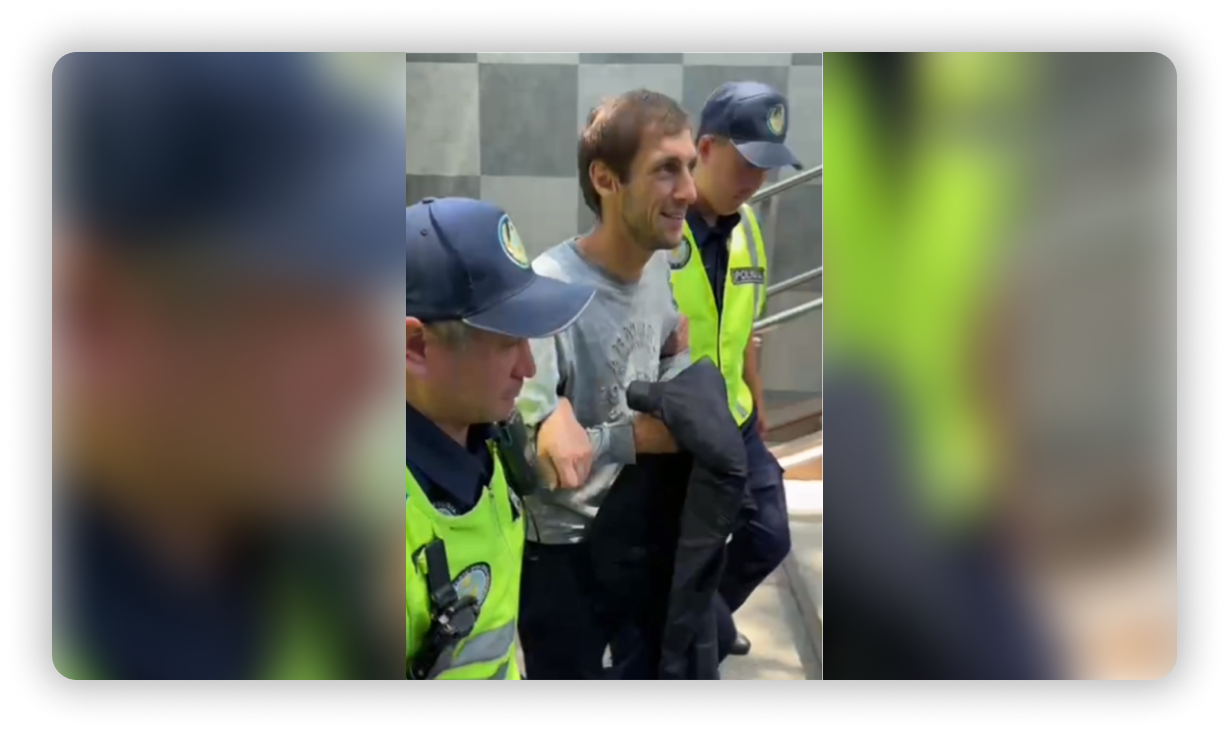 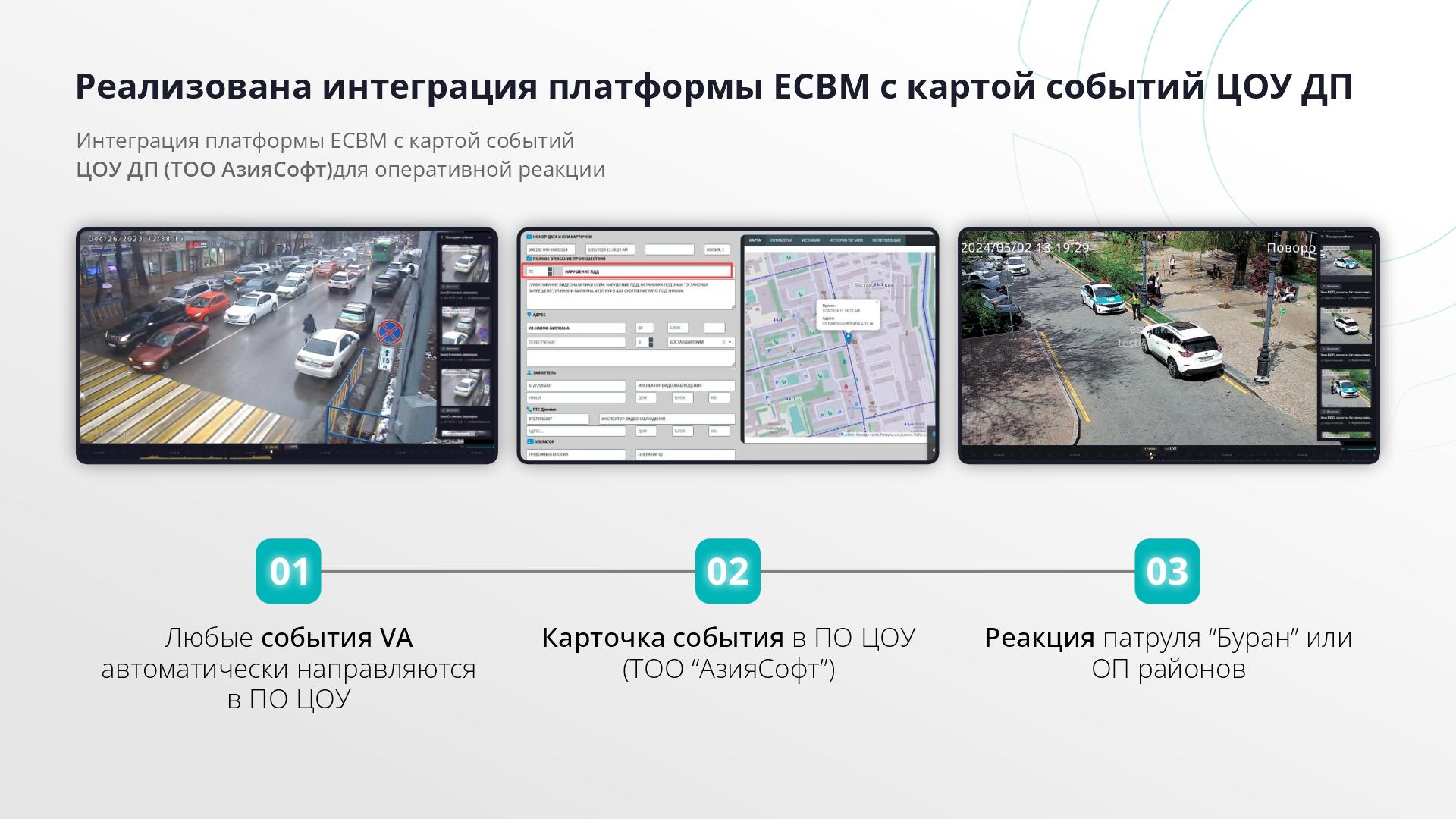 Любые события VA автоматически направляются в ситуационный центр ДП - “102”
Создается карточка события в ПО ЦОУ
Реакция патруля  или отделов полиции районов
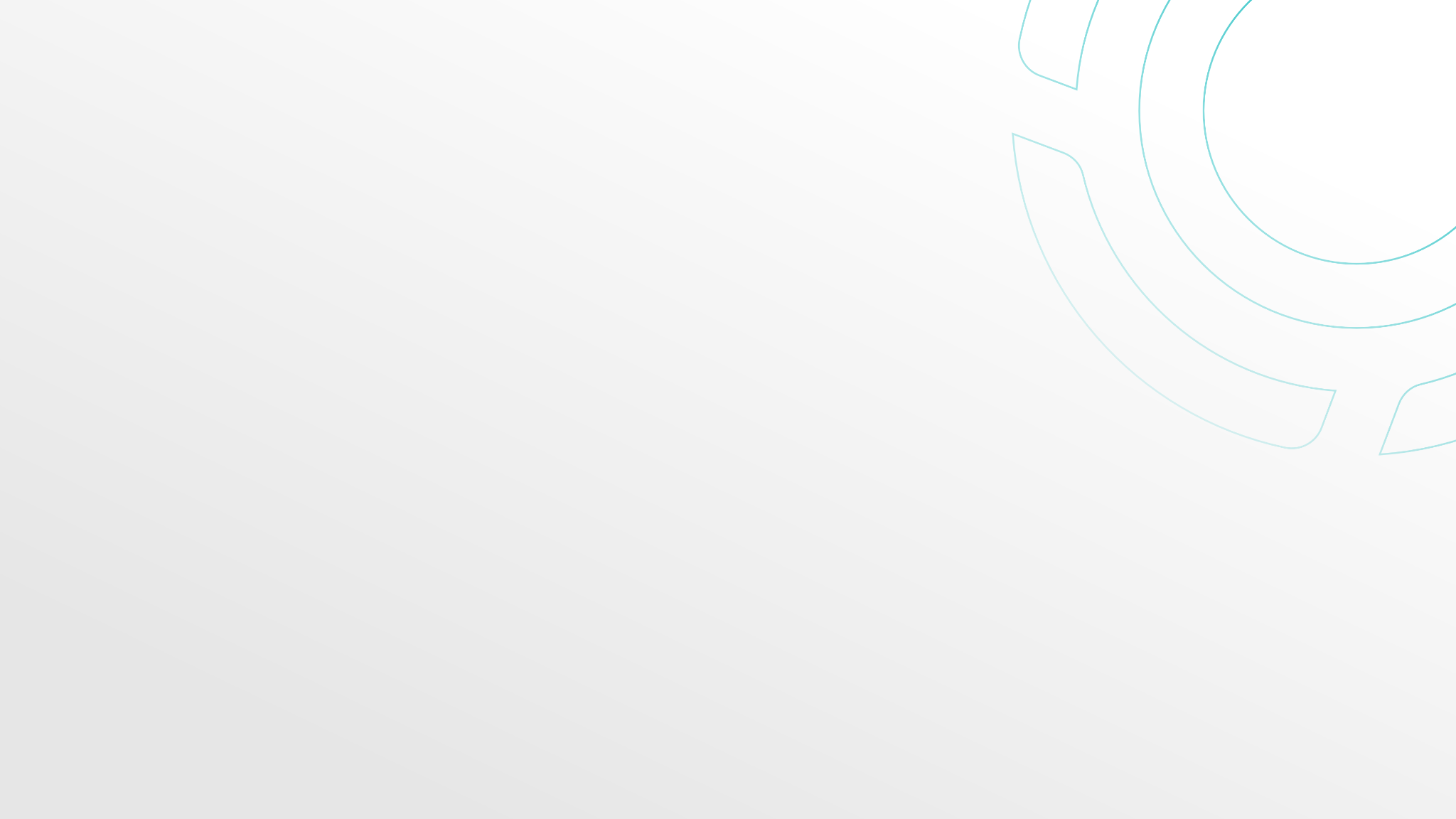 Реализована интеграция с централизованной базой розыска КИРЕБ Генеральной Прокуратуры РК
С помощью интеграции загружено более 8 000 лиц в список “КИРЕБ”. 
При распознавании лица происходит автоматическая отправка события и создание карточки в программном обеспечении ГП.
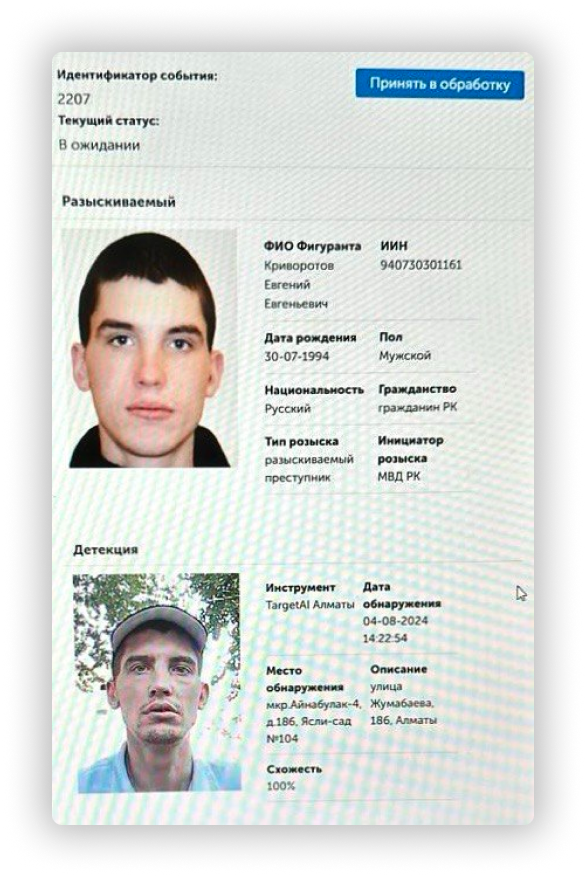 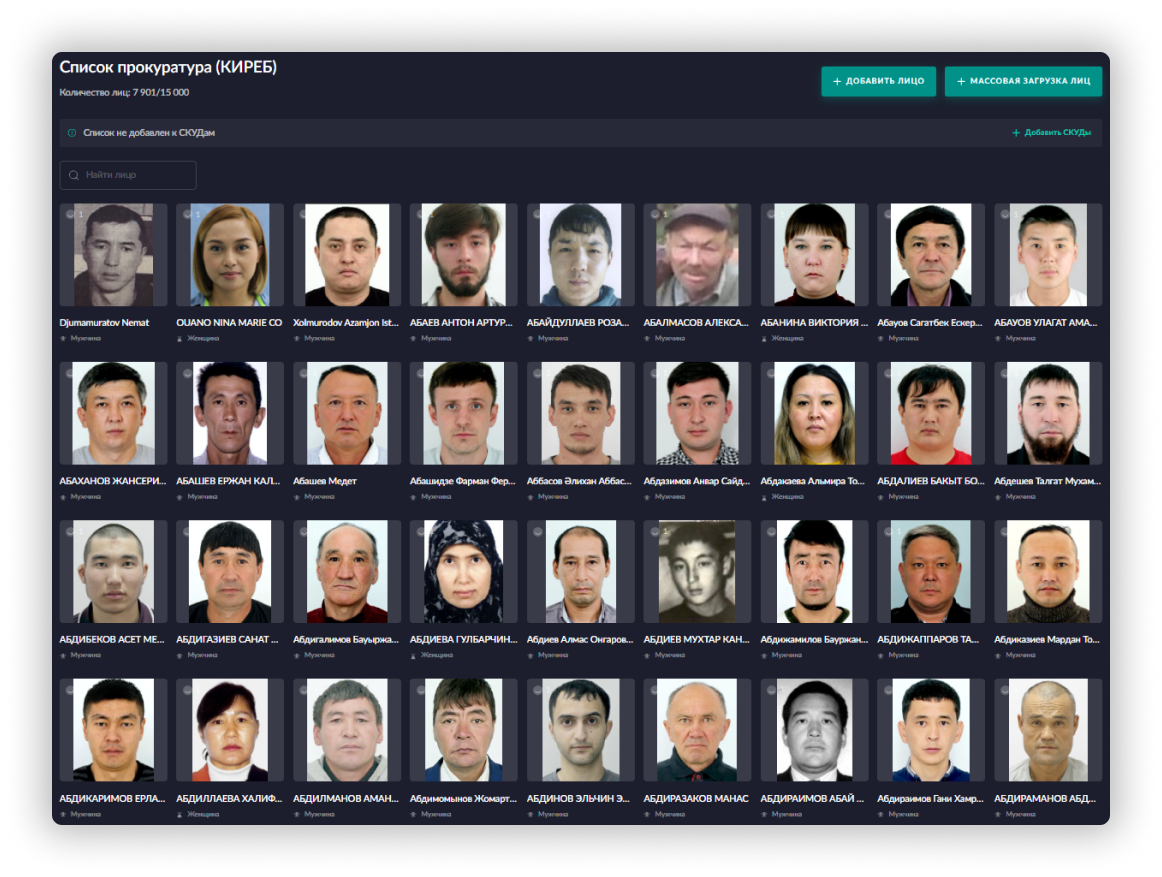 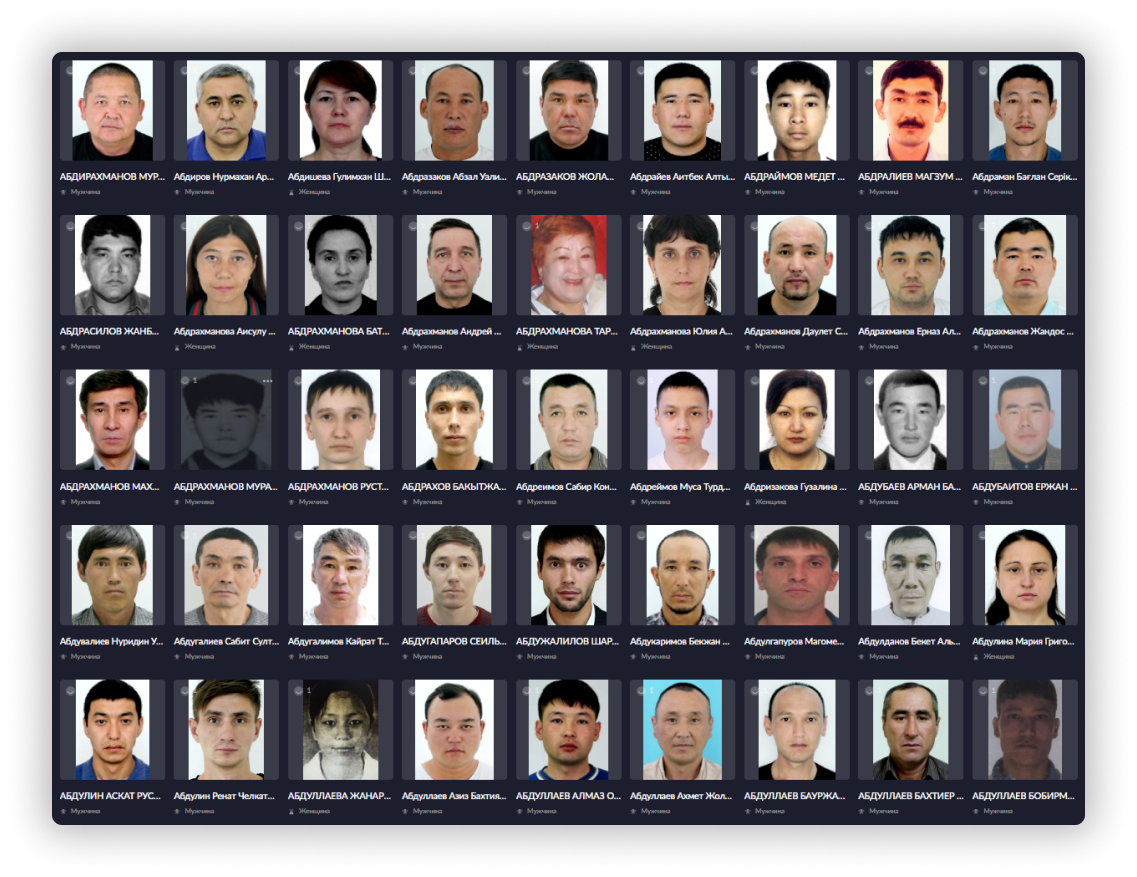 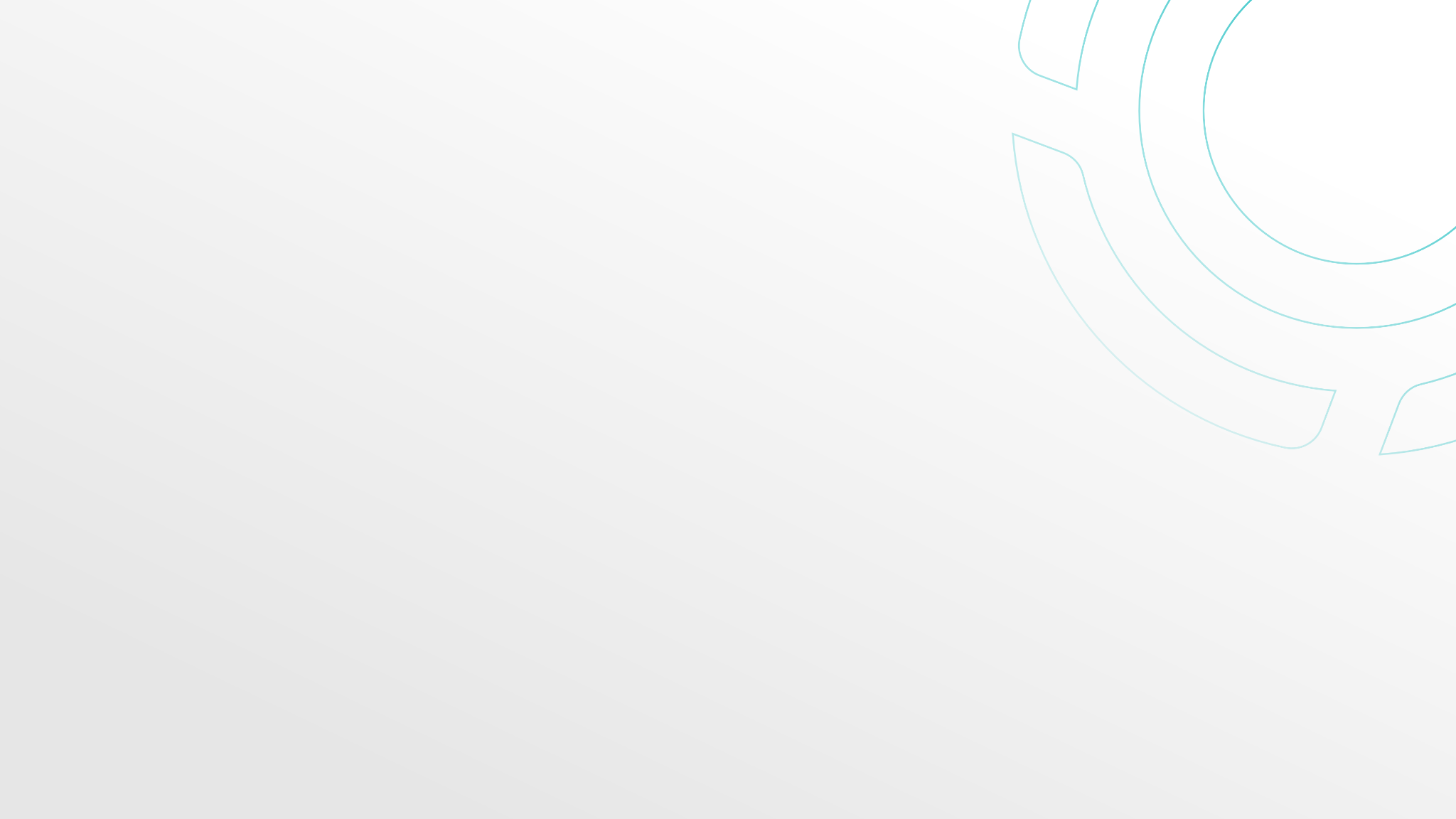 Пример обнаружения лица №1
Совпадение: по списку “КИРЕБ” на 92-95% - Красилов Матар Валидович
Адрес: мкр.Коктем 3, 23, Школа №51
Действия: Направлен Буран. Личность подтверждена, был доставлен в УП Бостандыкского района. Указанное лицо числится в розыске за Алмалинским районом.
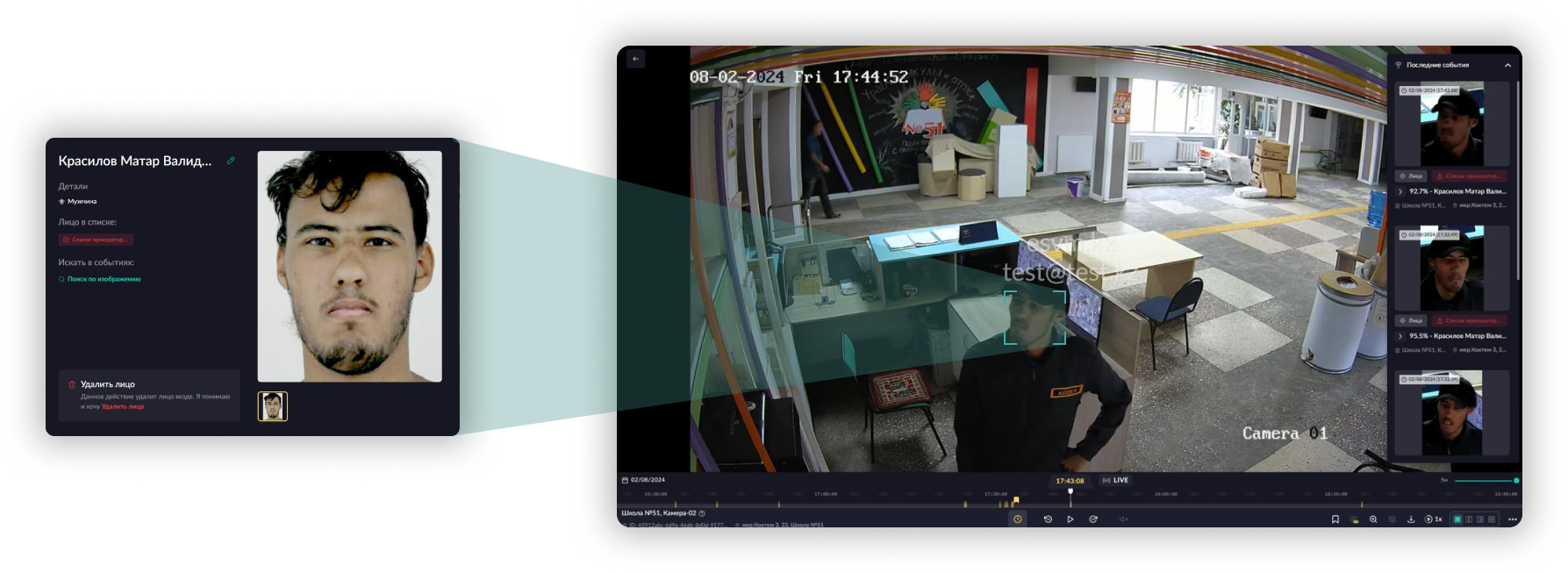 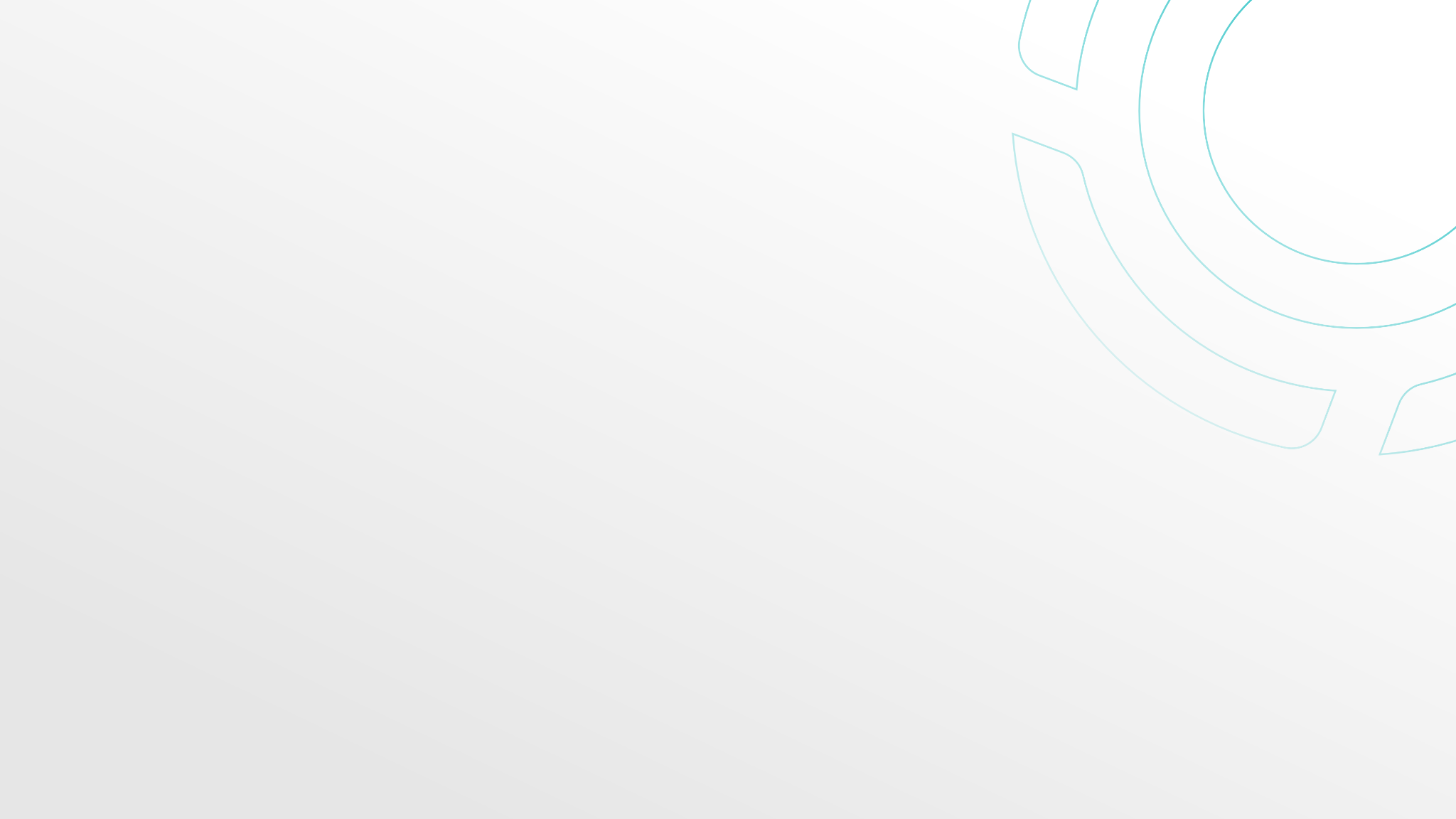 Пример обнаружения лица №2
Совпадение: по списку “КИРЕБ” на 95% - Болекбаев Нурлан Адильбекович
Адрес: ул. Шолохова 51, Ясли-сад №65
Действия: Указанное лицо задержано и доставлено в УП Турксибского района.
В ходе проведения мероприятий установлено, что лицо находится в розыске за уклонение от отбывания наказания. Инициатором розыска является УП Карасайского района Алматинской области.
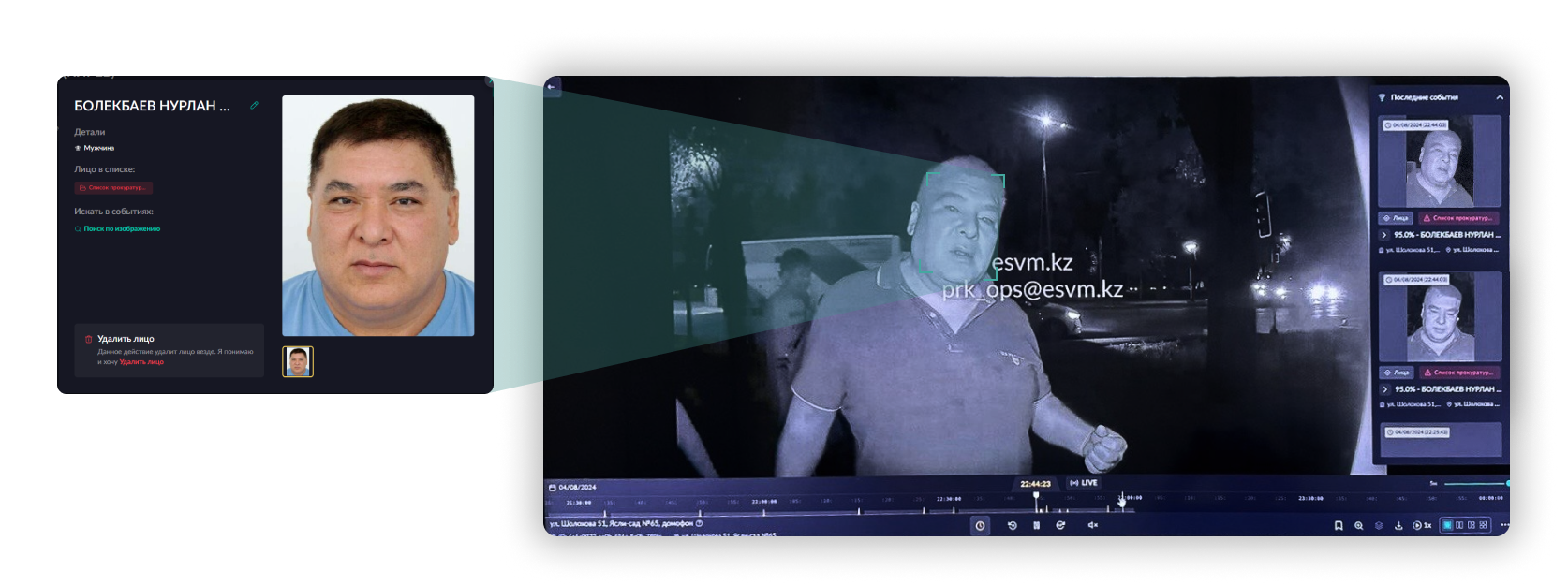 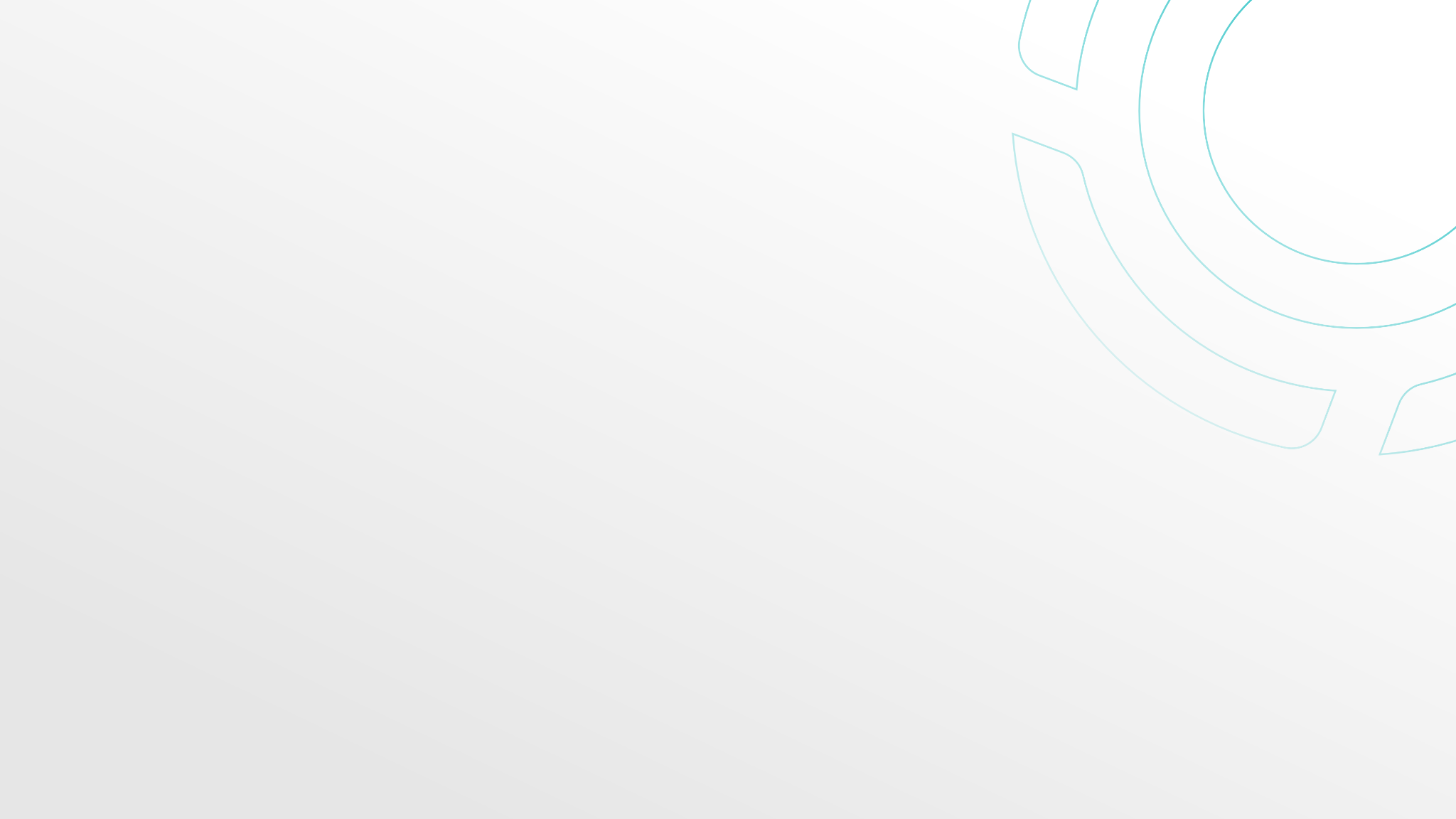 Пример обнаружения лица №3
Совпадение: по списку “КИРЕБ” на 91% - Бахтиярұлы Тәңір
Адрес: пр.Гагарина, 135а, Школа-гимназия №94
Действия: Личность была установлена и доставлена в УП Бостандыкского района. Лицо - разыскиваемый должник Бахтиярұлы Т., 1993г.р. В Р/Д будет прекращено.
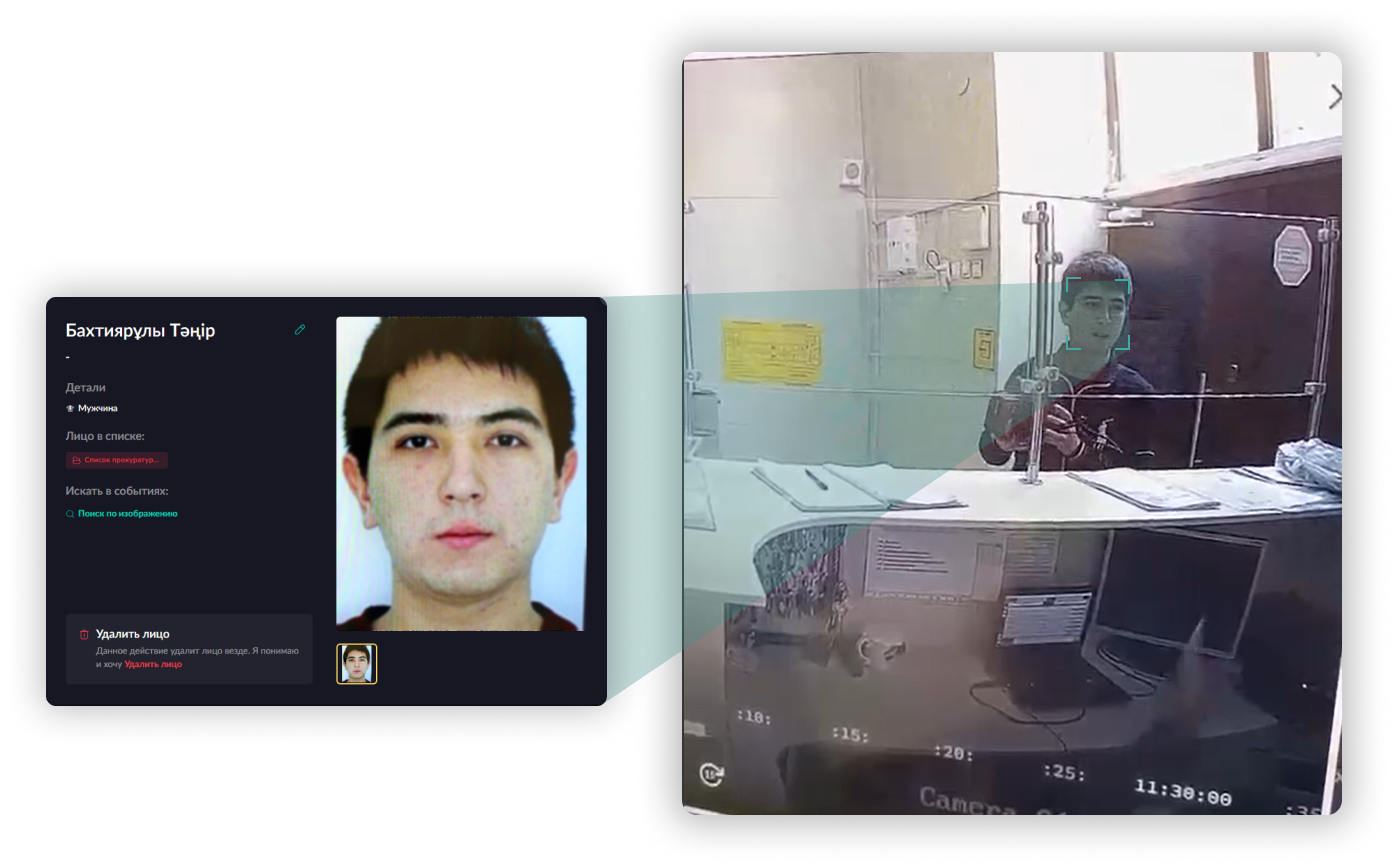 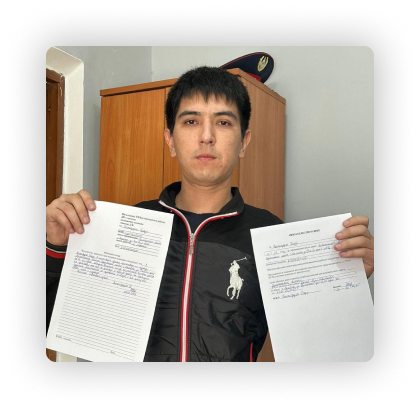